Kao group and COVID – lessons learned
Dr Anthony Wood
CERSE Meeting, Roslin Institute
31 May 2023
Me
2011 - 2015	MSci Theoretical Physics (Nottingham)
2015 - 2019 	PhD Theoretical Physics (Edinburgh)
Nonequilibrium statistical mechanics
Mathematica, MATLAB, pen and paper
Learned: how to go about solving a problem

2019 - 2021 	Industry (fintech)
Automating reconciliation of trading data from different sources (traders, banks, Bloomberg etc)
SQL, Excel
Learned: how to deal with high-freq/high-volume/messy/“real” data

2021 - 	Postdoc @ Roslin, Kao group
Applying data science to understand patterns in infectious diseases
R
Learned: how to pull insightful things from data
Kao group
Models of infectious disease transmission (often informed by “big” data)

Networks
Derived from populations, trading patterns, sewers, commutes, Twitter…
Genetic sequences
Comparing samples to infer who-infected whom
Mix of vets, mathematicians, physicists, software engineers, computer scientists
Present
Rowland Kao
Anthony Wood
Tijani Sulaimon
Anna Gamza
⭐️ Chris Banks
Ewan Colman
⭐️ Aeron Sanchez 
Muhammad Bilal





⭐️ Software Engineers
Past
Paul Bessell
Anne-Sophie Ruget
⭐️ Tom Doherty
Sam Lycett
Gianluigi Rossi
Jess Enright
Gavrila Puspitarani

Collaborators
Anne Marie MacKintosh
Martine Stead
Current diseases
Rift Valley fever
Avian influenza
Bovine viral diarrhoea
“Rumours and behaviour”
Bovine TB
COVID-19
What happened in COVID-19?
Kao group
Early access to detailed data
Experience in disease modelling
Kao group
Early access to detailed data
Experience in disease modelling
Colman et al. 2023
Journal of Theoretical Biology
https://doi.org/10.1016/j.jtbi.2022.111333
Modelling case ascertainment
Estimating true number of infections as opposed to cases
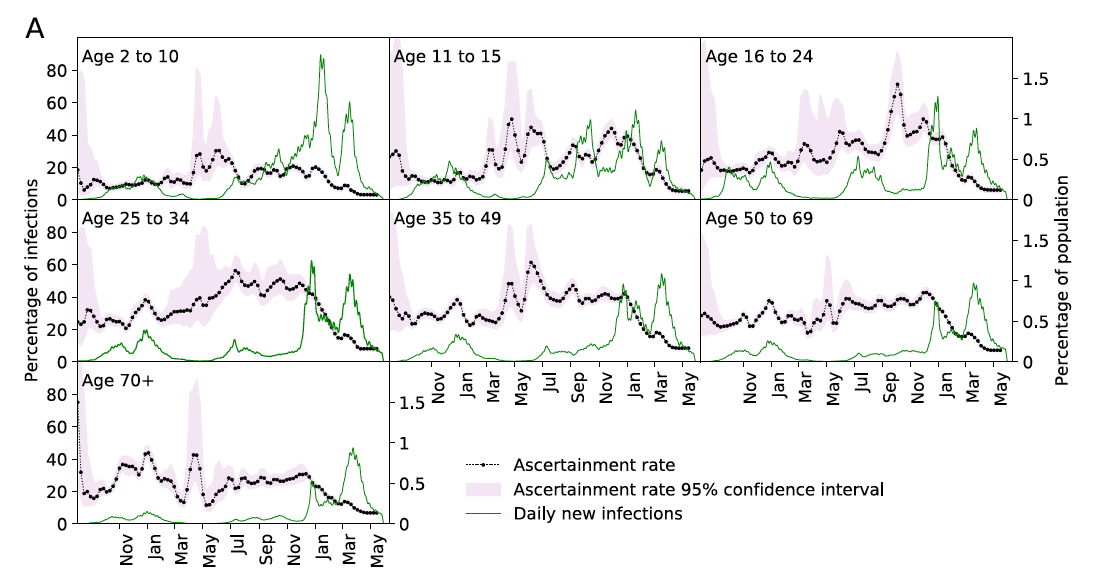 Wood et al. 2022
Medrxiv preprint
https://doi.org/10.1101/2022.08.03.22278013
Kao group
Early access to detailed data
Experience in disease modelling
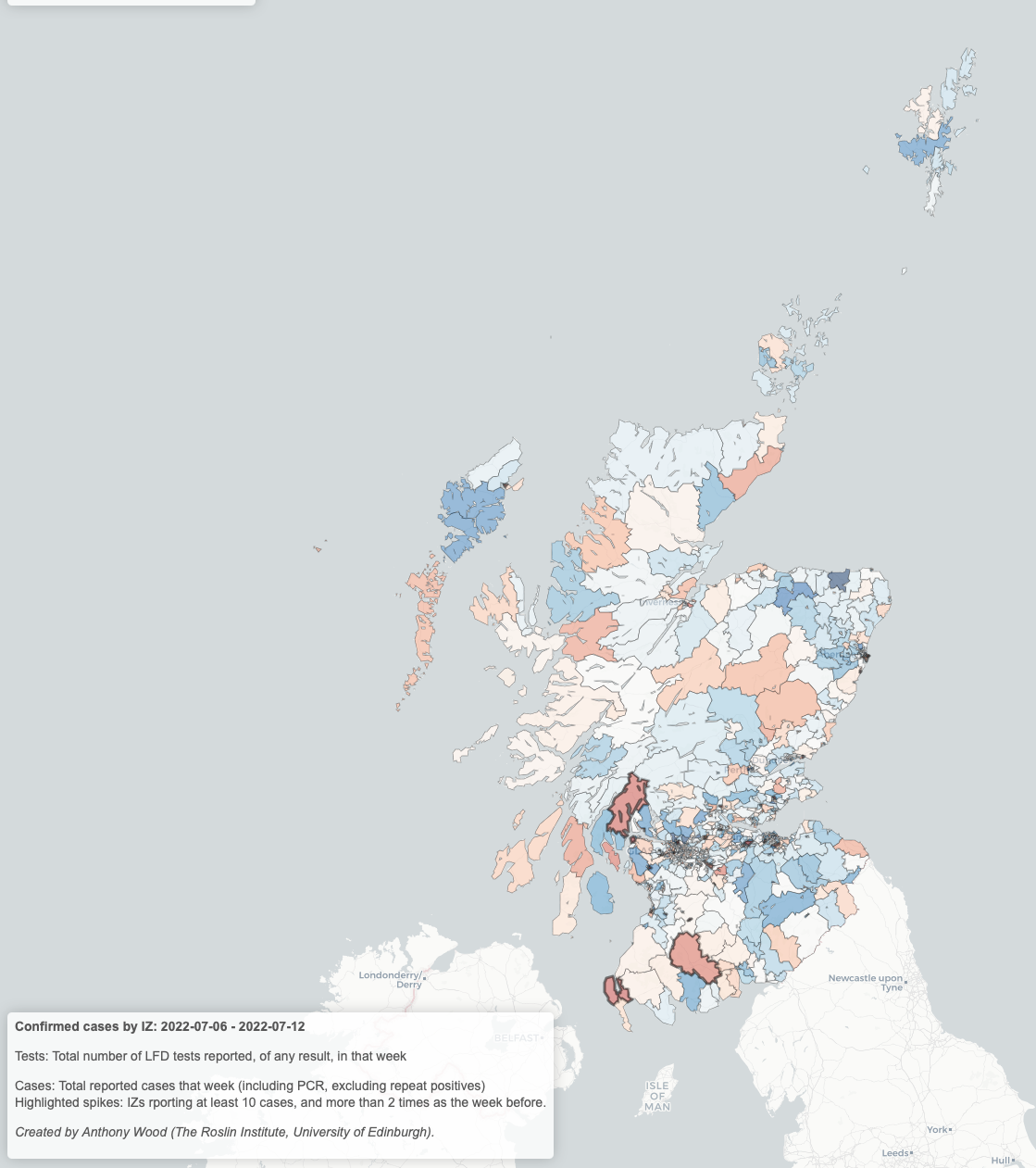 Modelling case ascertainment
Estimating true number of infections as opposed to cases
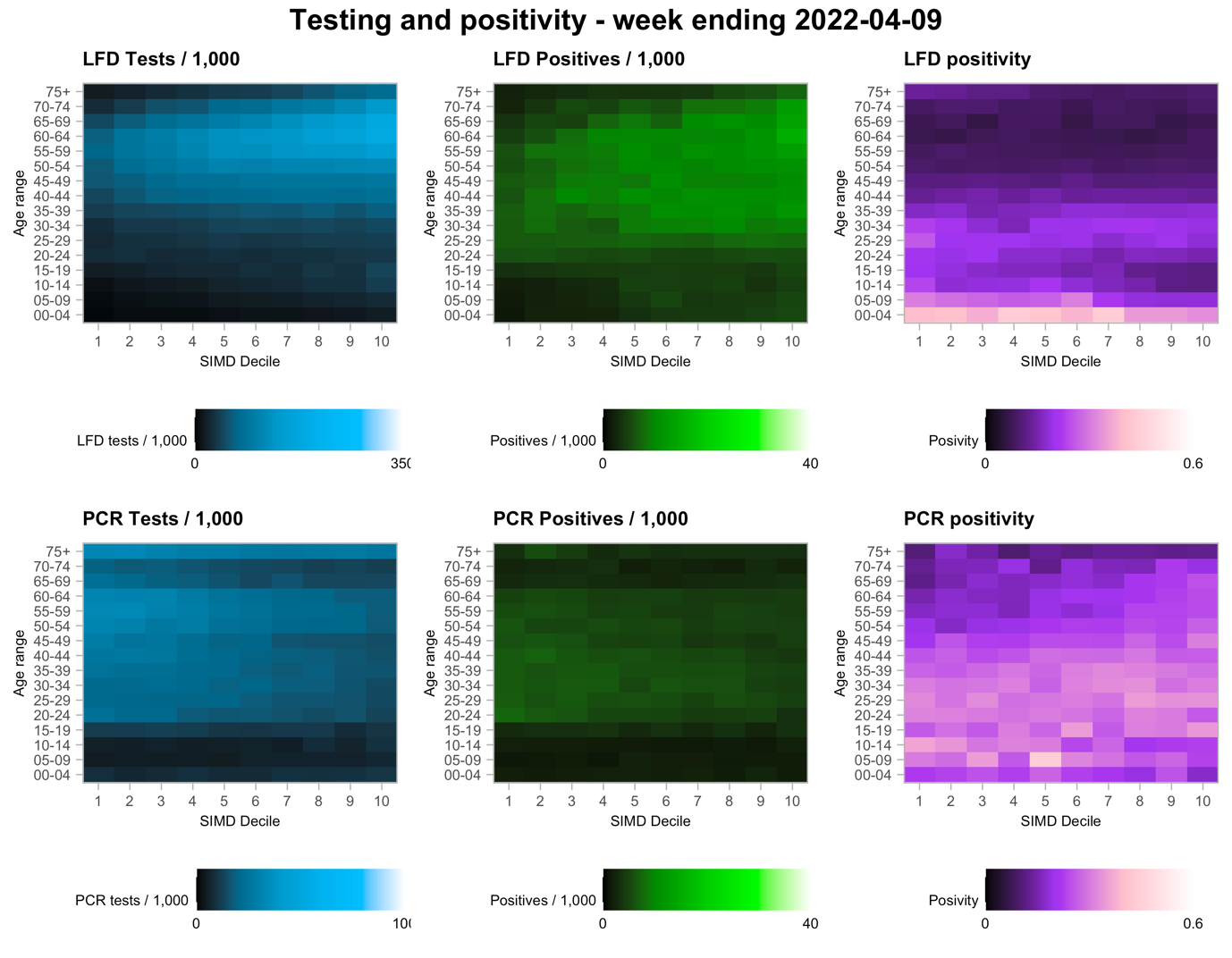 Real-time analysis of COVID-19 outcomes
Emphasis on variation with socioeconomic deprivation
Kao group
Early access to detailed data
Experience in disease modelling
R-value estimates
Using existing case numbers to estimate past + present R-value locally
Modelling case ascertainment
Estimating true number of infections as opposed to cases
Chris Banks, Aeron Sanchez
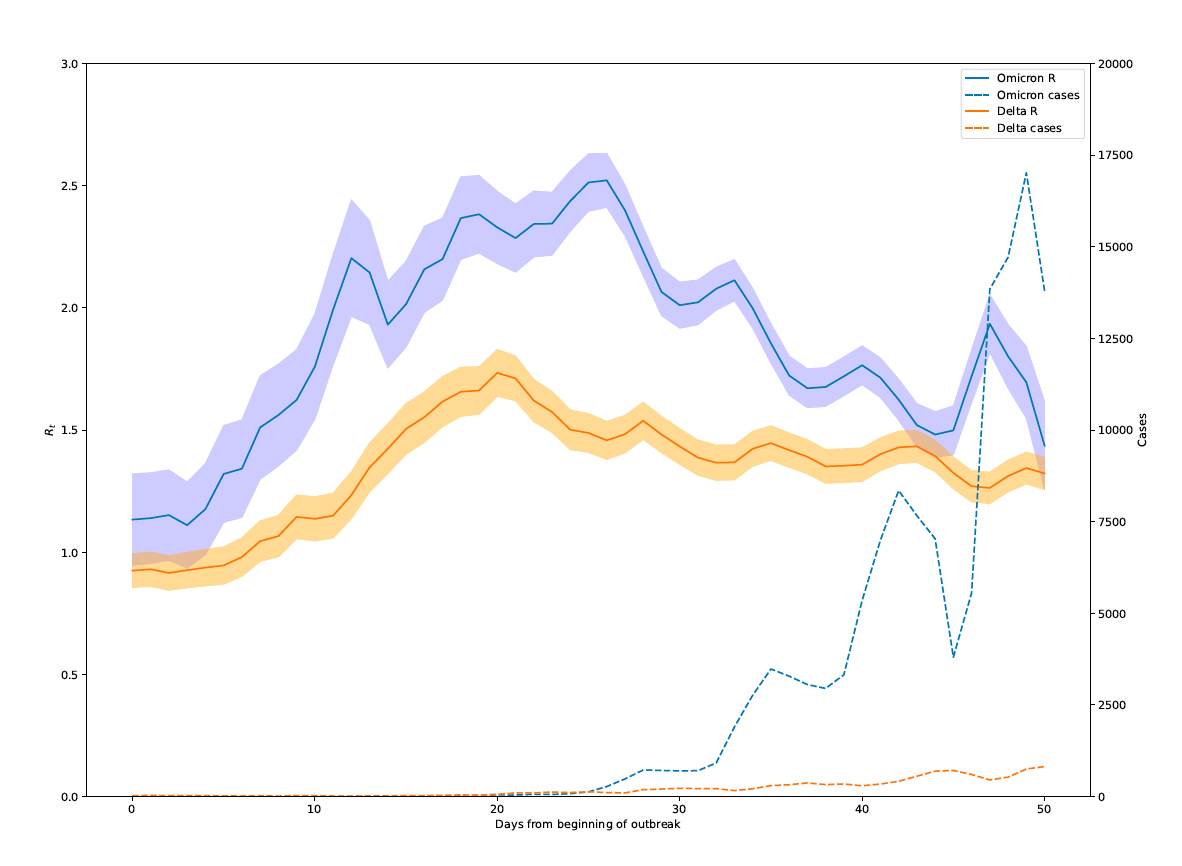 Real-time analysis of COVID-19 outcomes
Emphasis on variation with socioeconomic deprivation
Kao group
Early access to detailed data
Experience in disease modelling
Fitzgerald, Rossi et al
Environmental Science & Technology
https://doi.org/10.1021/acs.est.1c05029
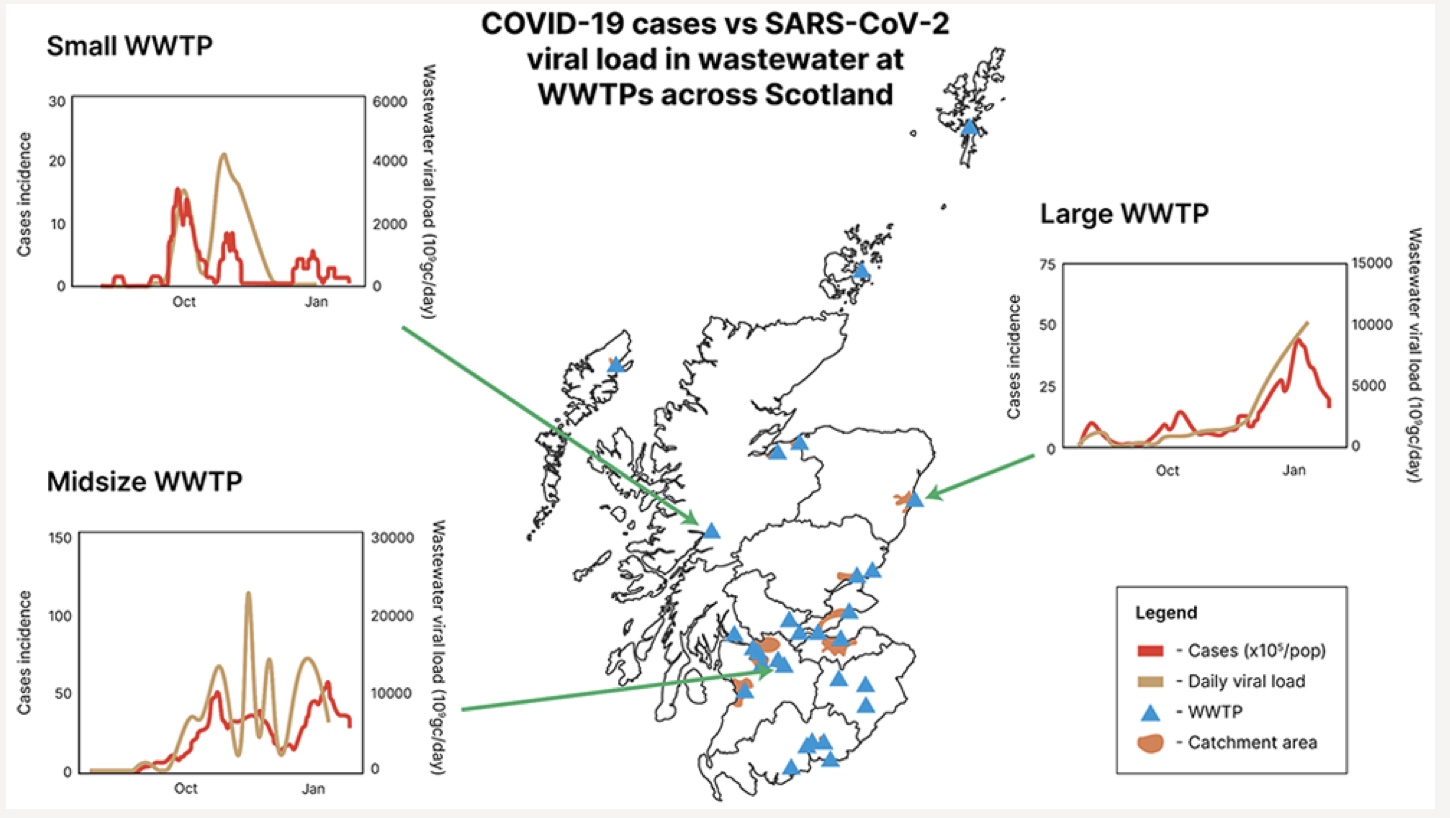 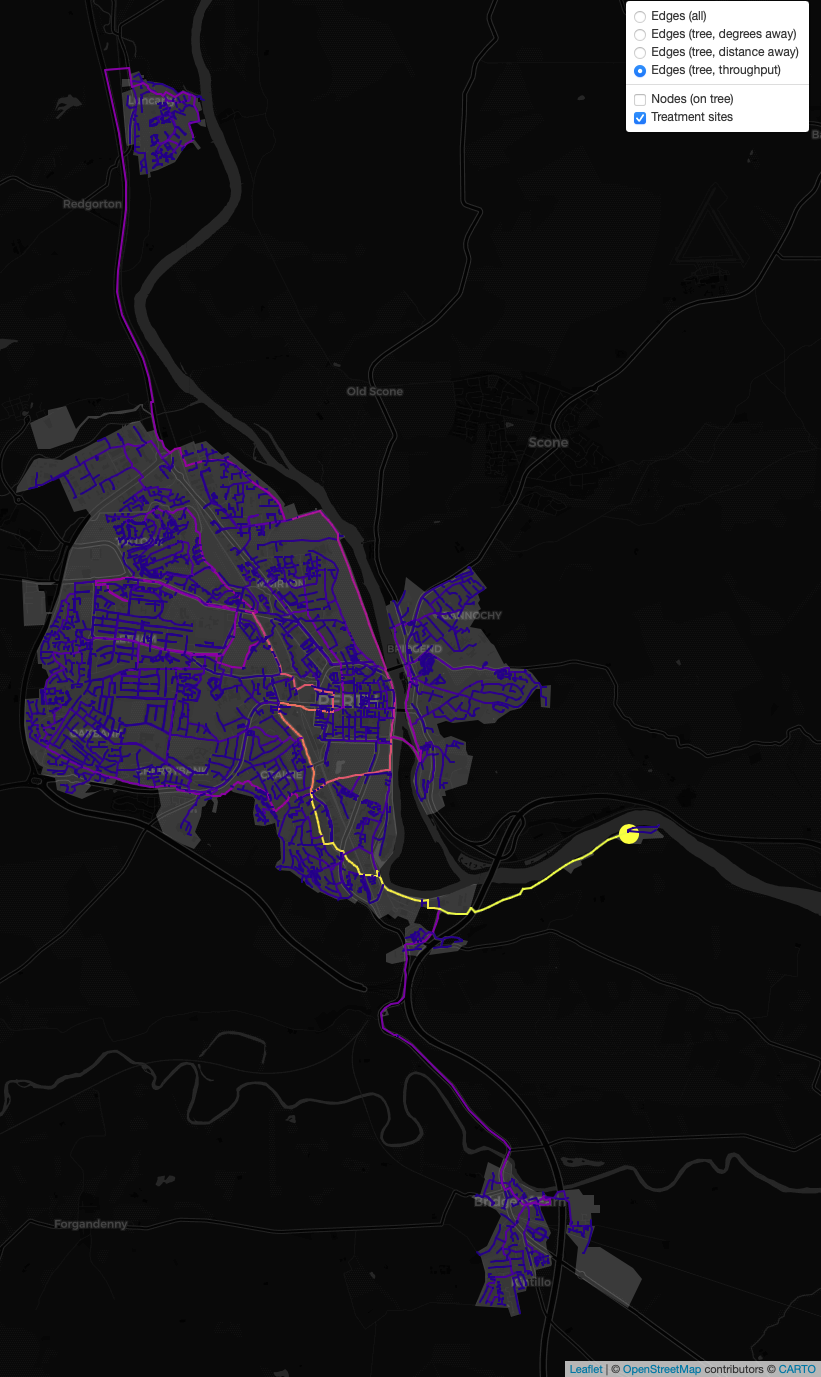 R-value estimates
Using existing case numbers to estimate past + present R-value locally
Modelling case ascertainment
Estimating true number of infections as opposed to cases
Colman, Kao 2022
Medrxiv preprint
https://doi.org/10.1101/2023.03.07.23286904
Real-time analysis of COVID-19 outcomes
Emphasis on variation with socioeconomic deprivation
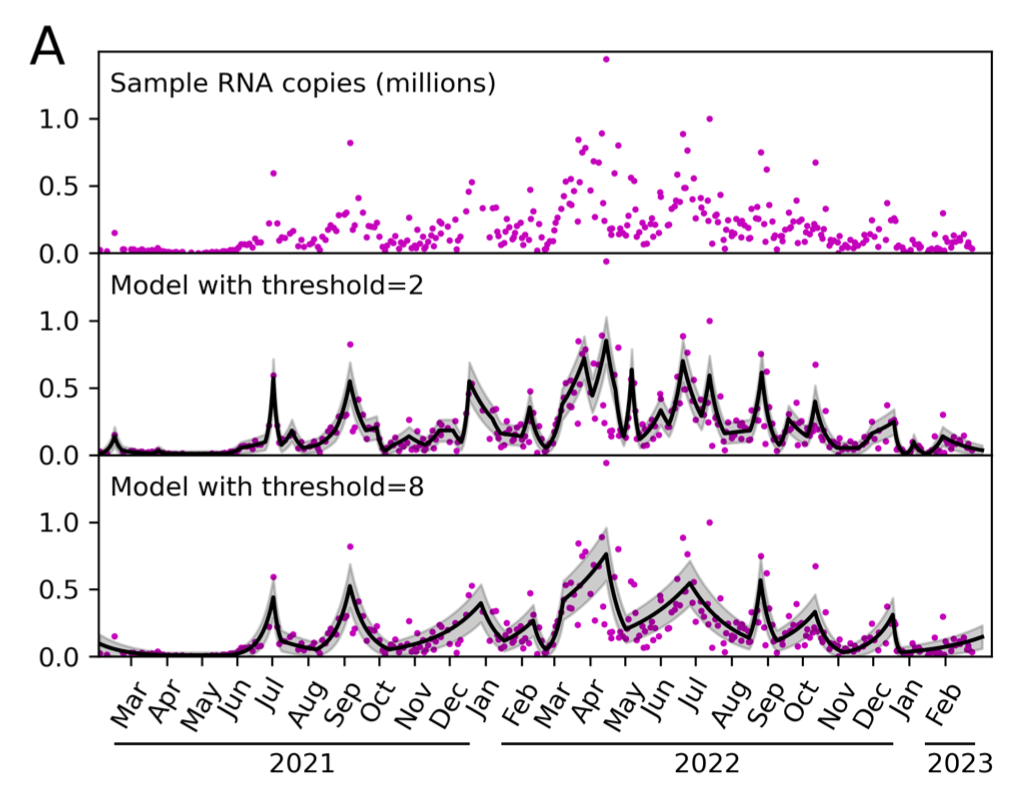 Models of wastewater shedding
Prevalence vs shedding concentration
Optimal monitoring strategies with limited budget
Anthony Wood, Jess Enright, Rowland Kao
Ongoing work
Anthony Wood
Kao group
Early access to detailed data
Experience in disease modelling
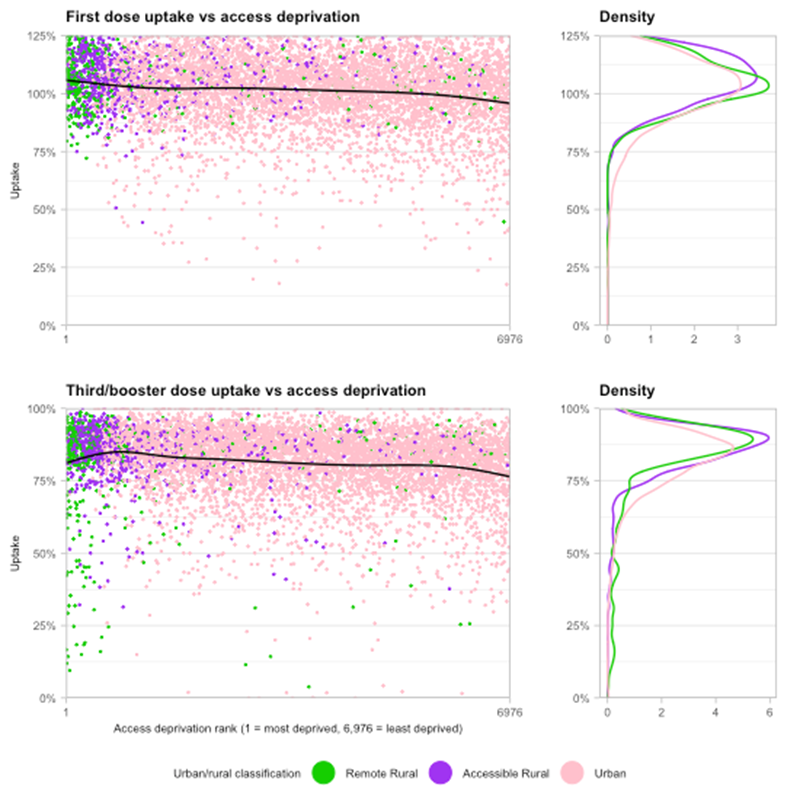 R-value estimates
Using existing case numbers to estimate past + present R-value locally
Modelling case ascertainment
Estimating true number of infections as opposed to cases
Real-time analysis of COVID-19 outcomes
Emphasis on variation with socioeconomic deprivation
Real-time monitoring of vaccine uptake
Highlighting regions of “low uptake” (hesitancy) and “slow uptake” (logistics)
Anna Gamza (in prep.)
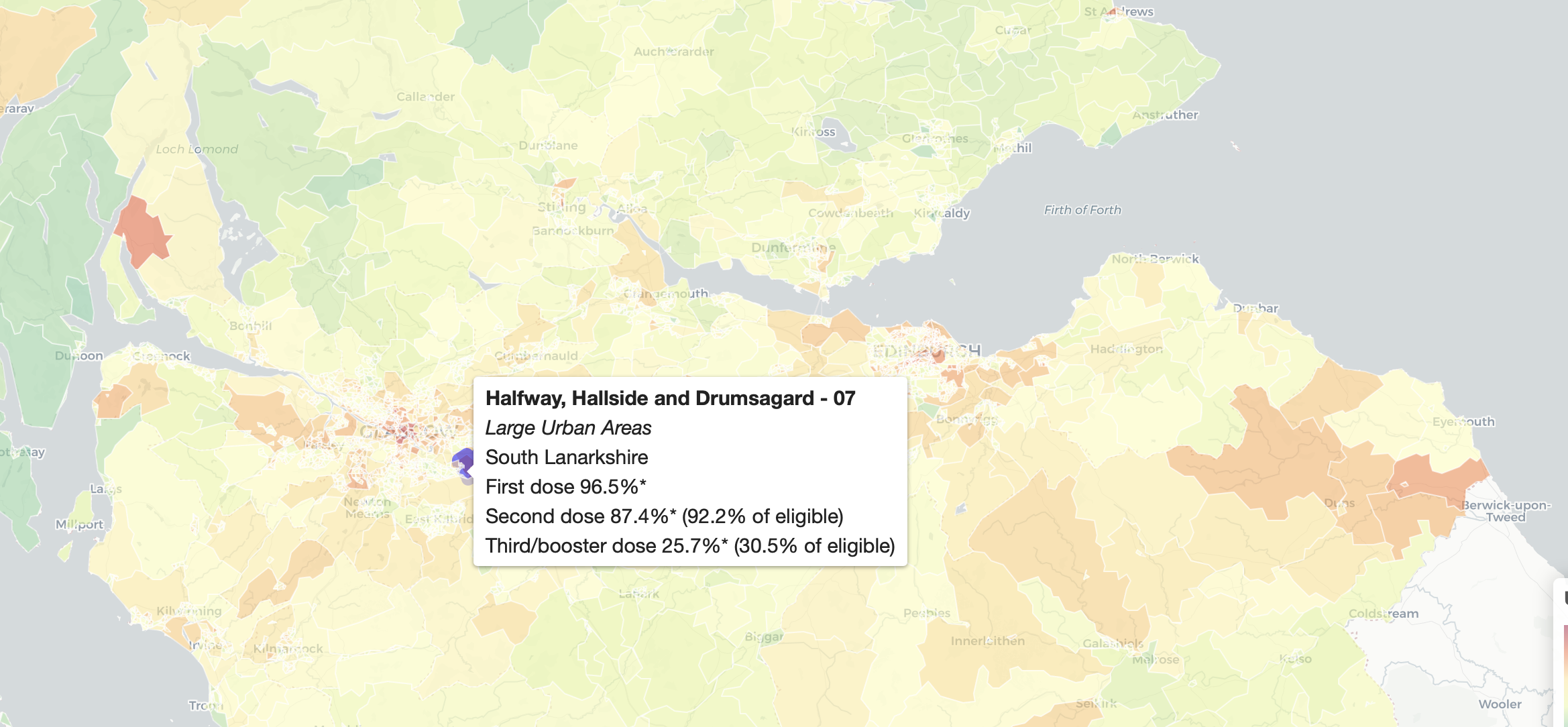 Models of wastewater shedding
Prevalence vs shedding concentration
Optimal monitoring strategies with limited budget
Kao group
Early access to detailed data
Experience in disease modelling
Wood et al.
Medrxiv preprint
https://doi.org/10.1101/2022.08.30.22279415
R-value estimates
Using existing case numbers to estimate past + present R-value locally
Modelling case ascertainment
Estimating true number of infections as opposed to cases
Real-time analysis of COVID-19 outcomes
Emphasis on variation with socioeconomic deprivation
Real-time monitoring of vaccine uptake
Highlighting regions of “low uptake” (hesitancy) and “slow uptake” (logistics)
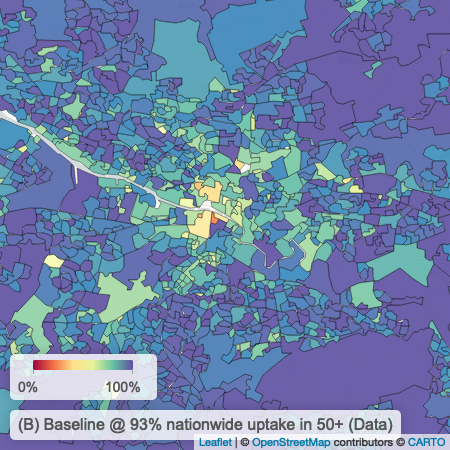 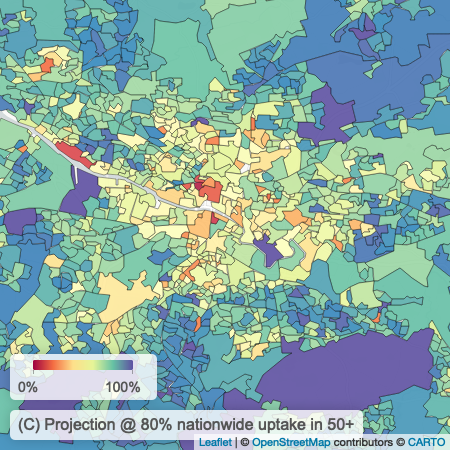 Models of wastewater shedding
Prevalence vs shedding concentration
Optimal monitoring strategies with limited budget
Predictive models of future vaccine uptake
Predicting variation in uptake “fall-off” with future boosters
Predicted vaccine uptake in Central Glasgow
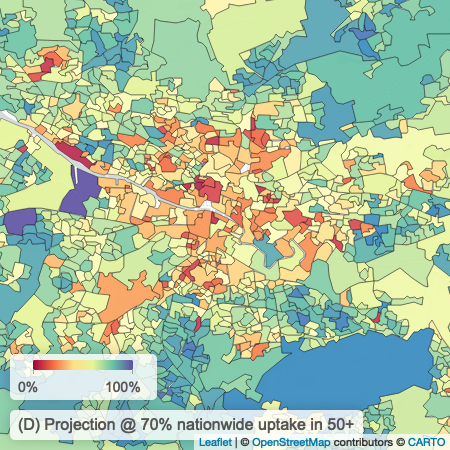 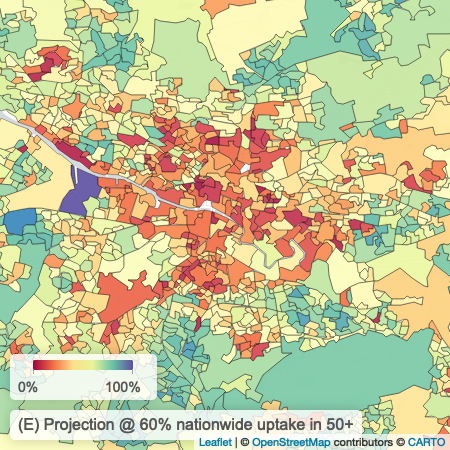 Kao group
Early access to detailed data
Experience in disease modelling
SCoVMod: Scotland’s Coronavirus Model
Individual-level model of disease spread across Scotland
Forecasts under different restrictions
Cattle disease model, rapidly adapted (early 2020) to COVID/humans by RSE 
Test driven development
Paired programming
Banks et al. 2022
Wellcome Open Research
https://doi.org/10.21956%2Fwellcomeopenres.19604.r50789

Banks et al. 2022
arXiv preprint
https://doi.org/10.48550/arXiv.2211.13704
R-value estimates
Using existing case numbers to estimate past + present R-value locally
Modelling case ascertainment
Estimating true number of infections as opposed to cases
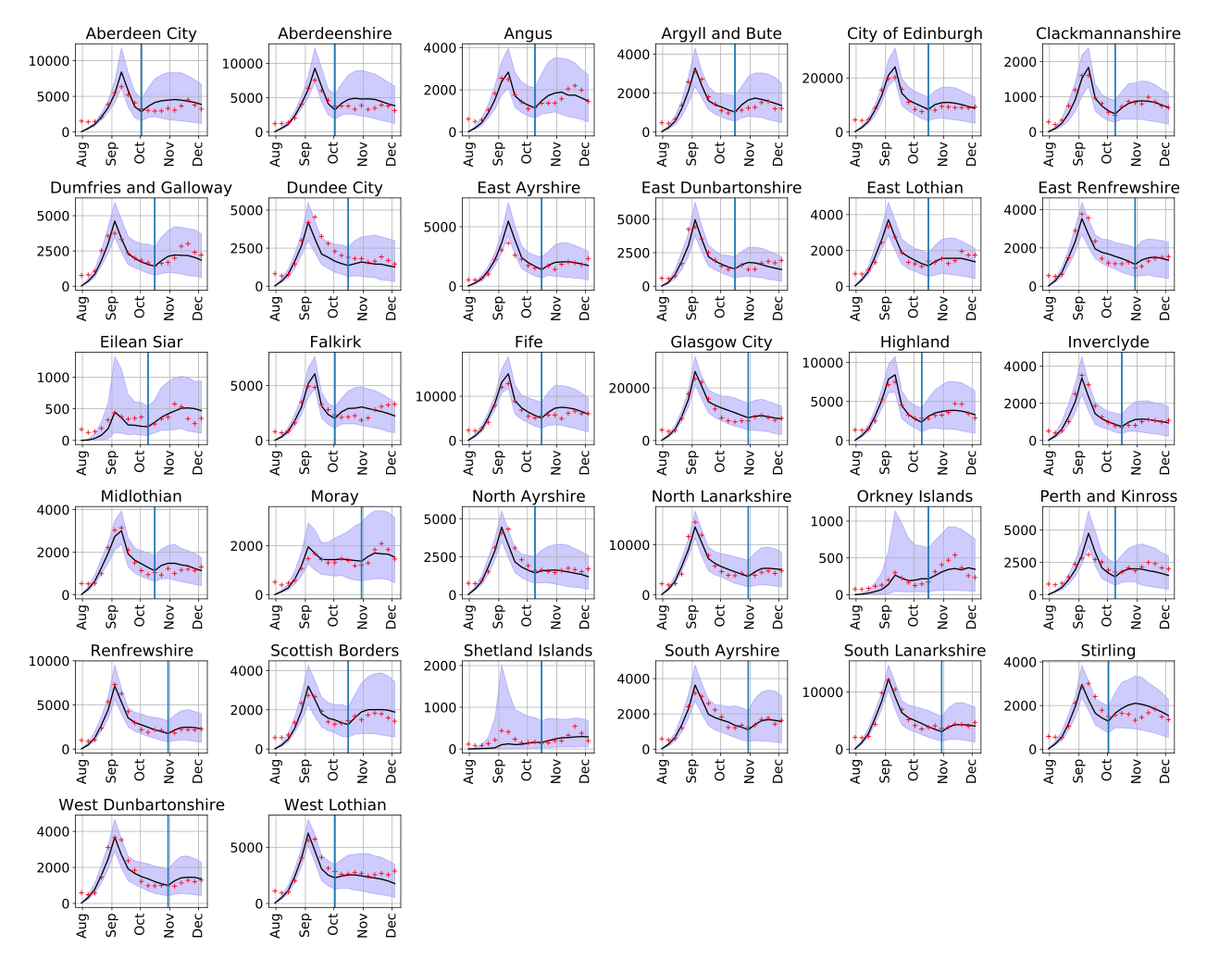 Real-time analysis of COVID-19 outcomes
Emphasis on variation with socioeconomic deprivation
Real-time monitoring of vaccine uptake
Highlighting regions of “low uptake” (hesitancy) and “slow uptake” (logistics)
Models of wastewater shedding
Prevalence vs shedding concentration
Optimal monitoring strategies with limited budget
Predictive models of future vaccine uptake
Predicting variation in uptake “fall-off” with future boosters
Kao group
Early access to detailed data
Experience in disease modelling
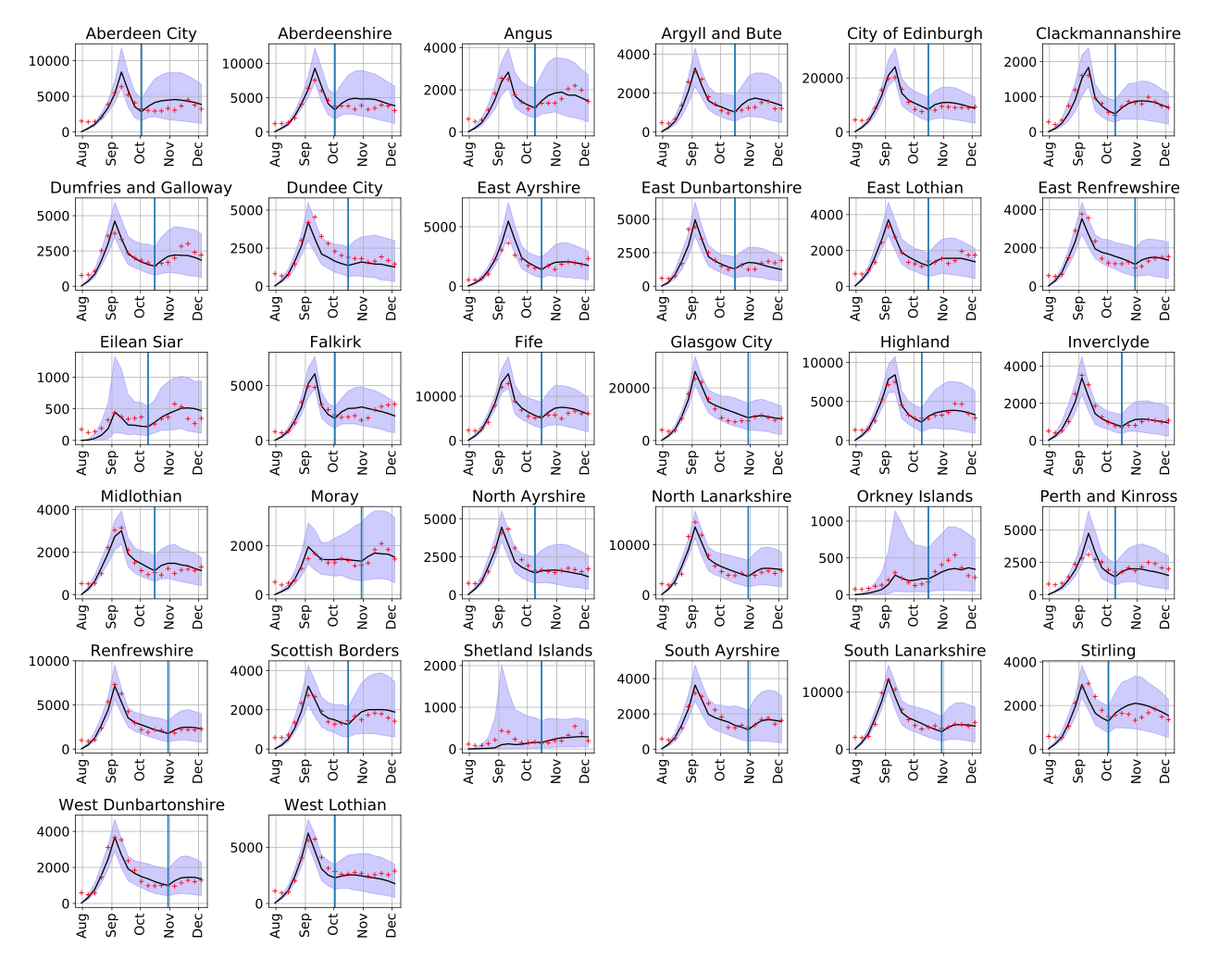 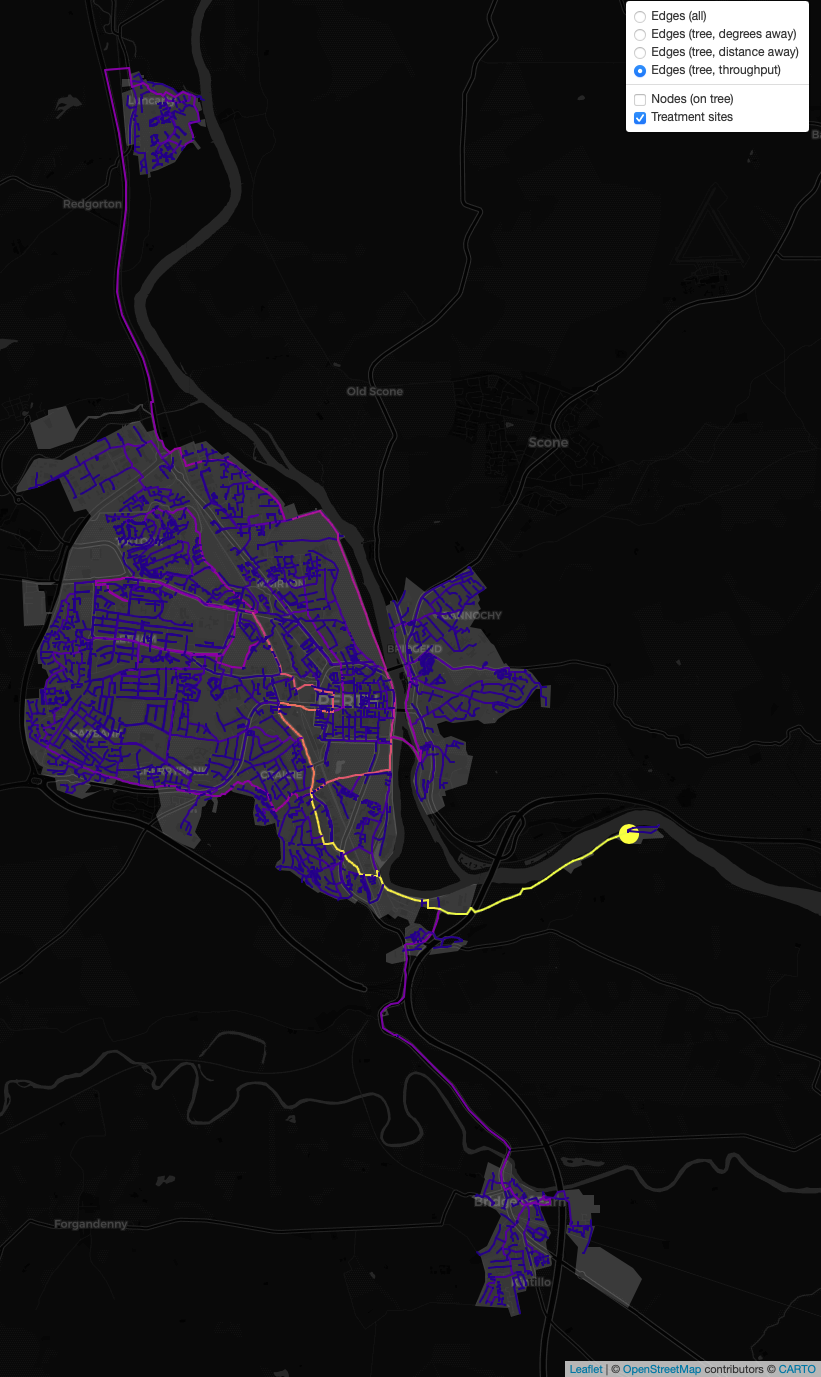 SCoVMod: Scotland’s Coronavirus Model
Individual-level model of disease spread across Scotland
Forecasts under different restrictions
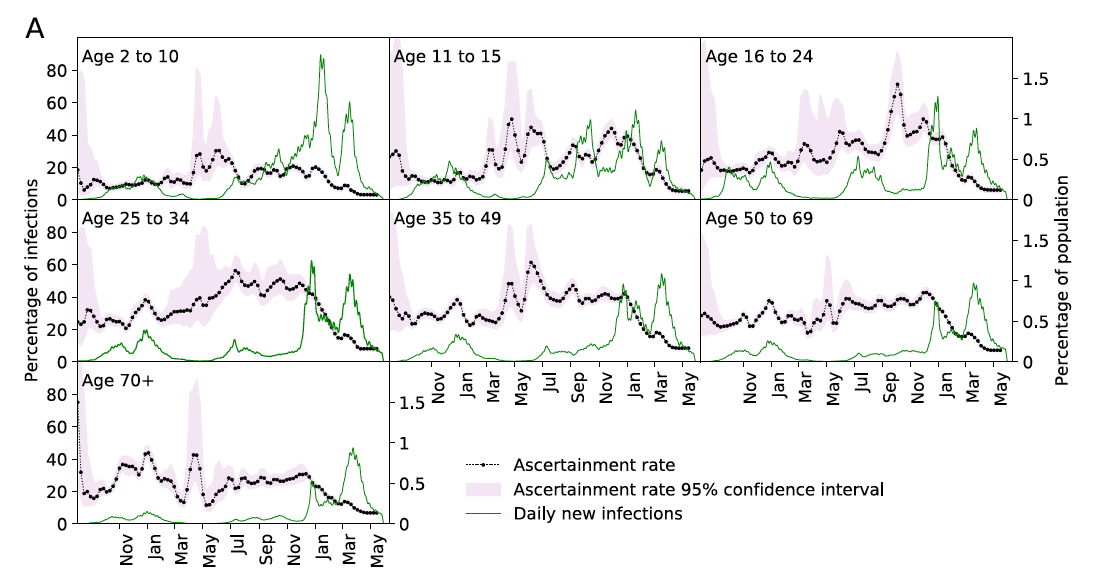 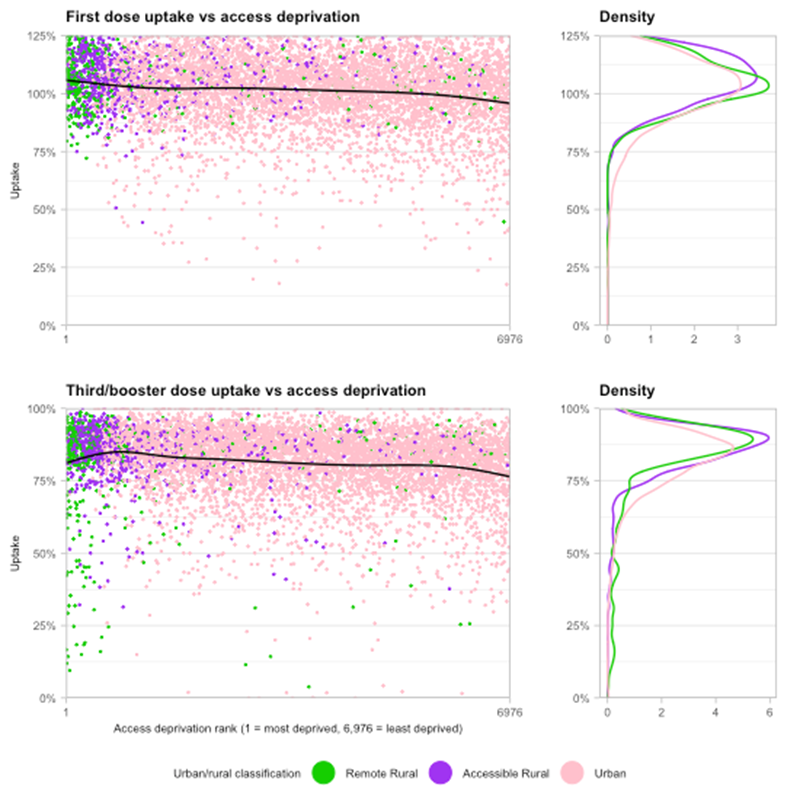 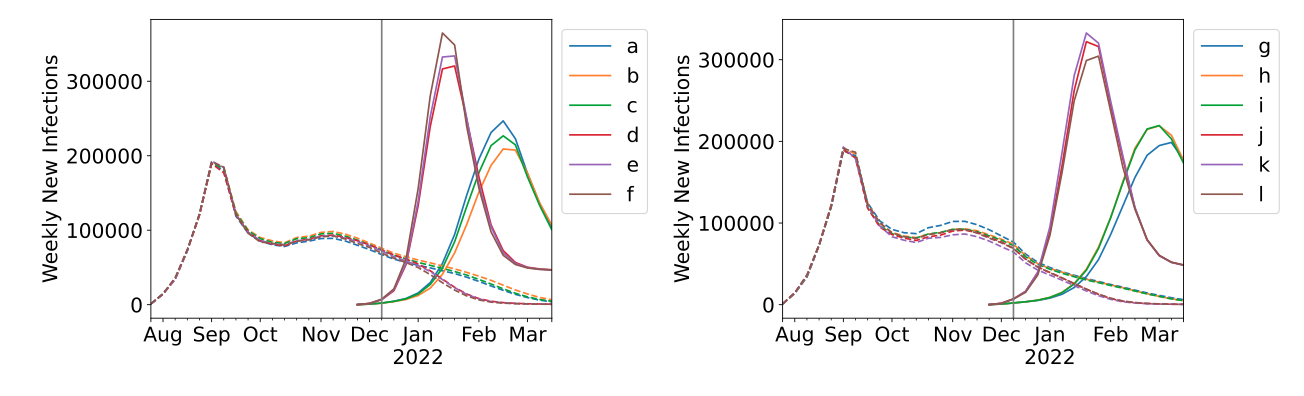 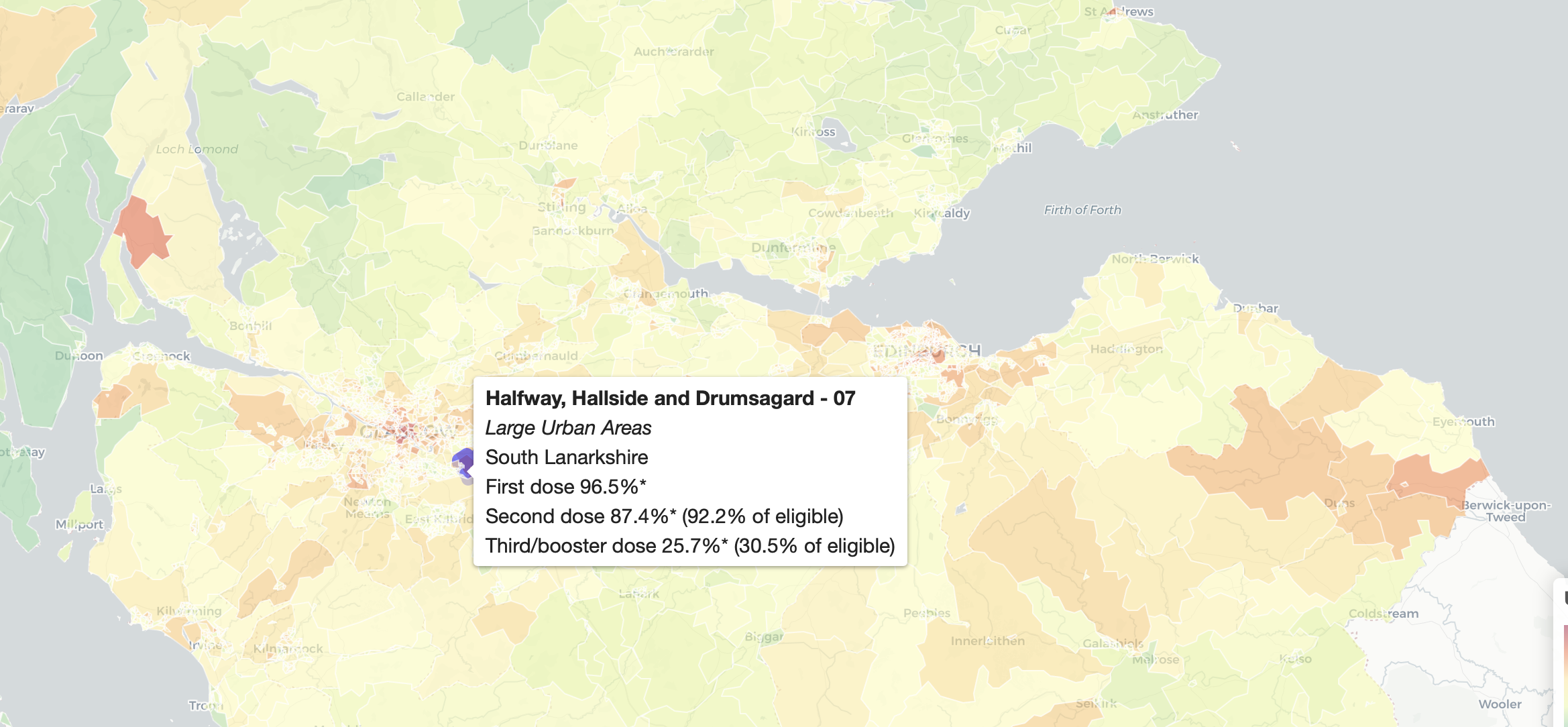 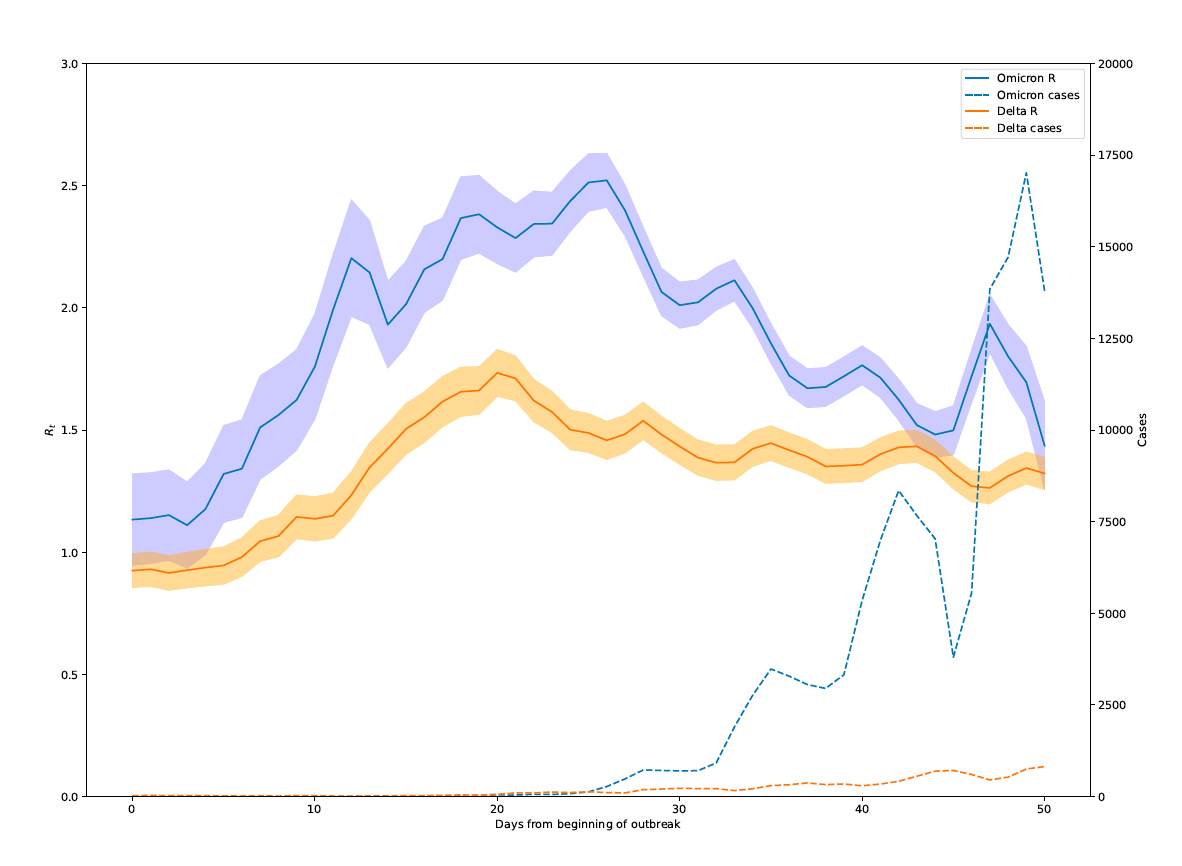 R-value estimates
Using existing case numbers to estimate past + present R-value locally
Modelling case ascertainment
Estimating true number of infections as opposed to cases
SPI-M / SAGE
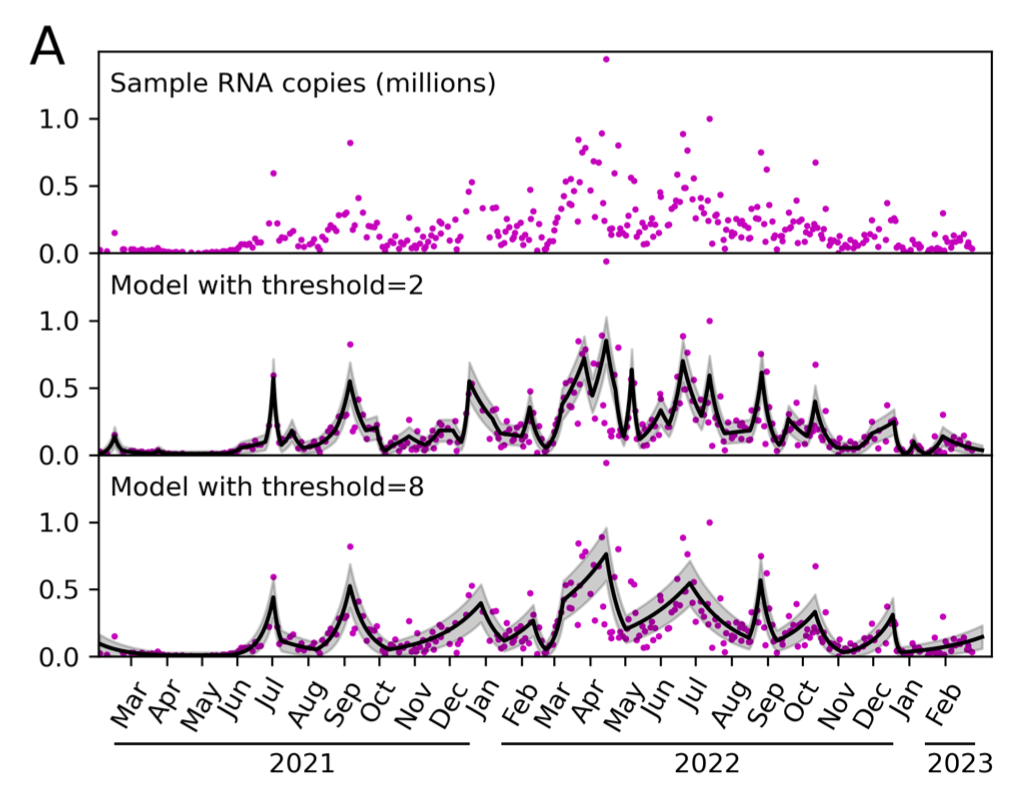 Public Health Scotland
Real-time analysis of COVID-19 outcomes
Emphasis on variation with socioeconomic deprivation
Real-time monitoring of vaccine uptake
Highlighting regions of “low uptake” (hesitancy) and “slow uptake” (logistics)
Scottish Government
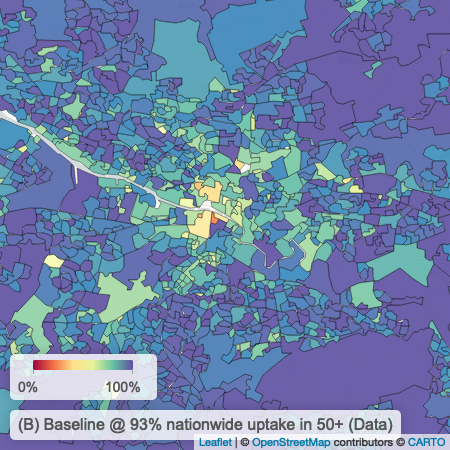 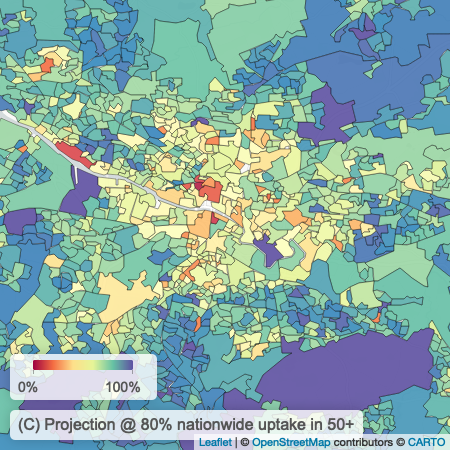 Models of wastewater shedding
Prevalence vs shedding concentration
Optimal monitoring strategies with limited budget
Predictive models of future vaccine uptake
Predicting variation in uptake “fall-off” with future boosters
Weekly
Daily
Ad-hoc
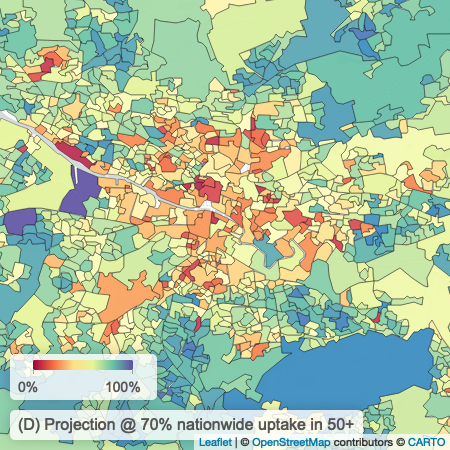 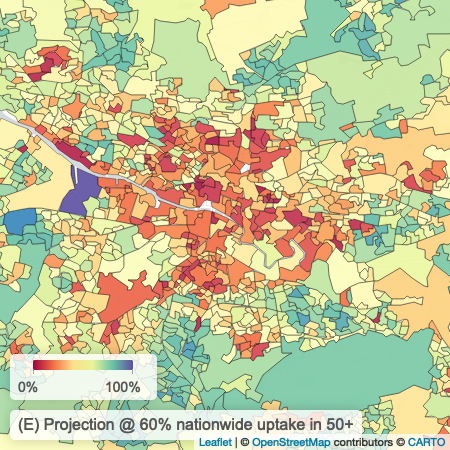 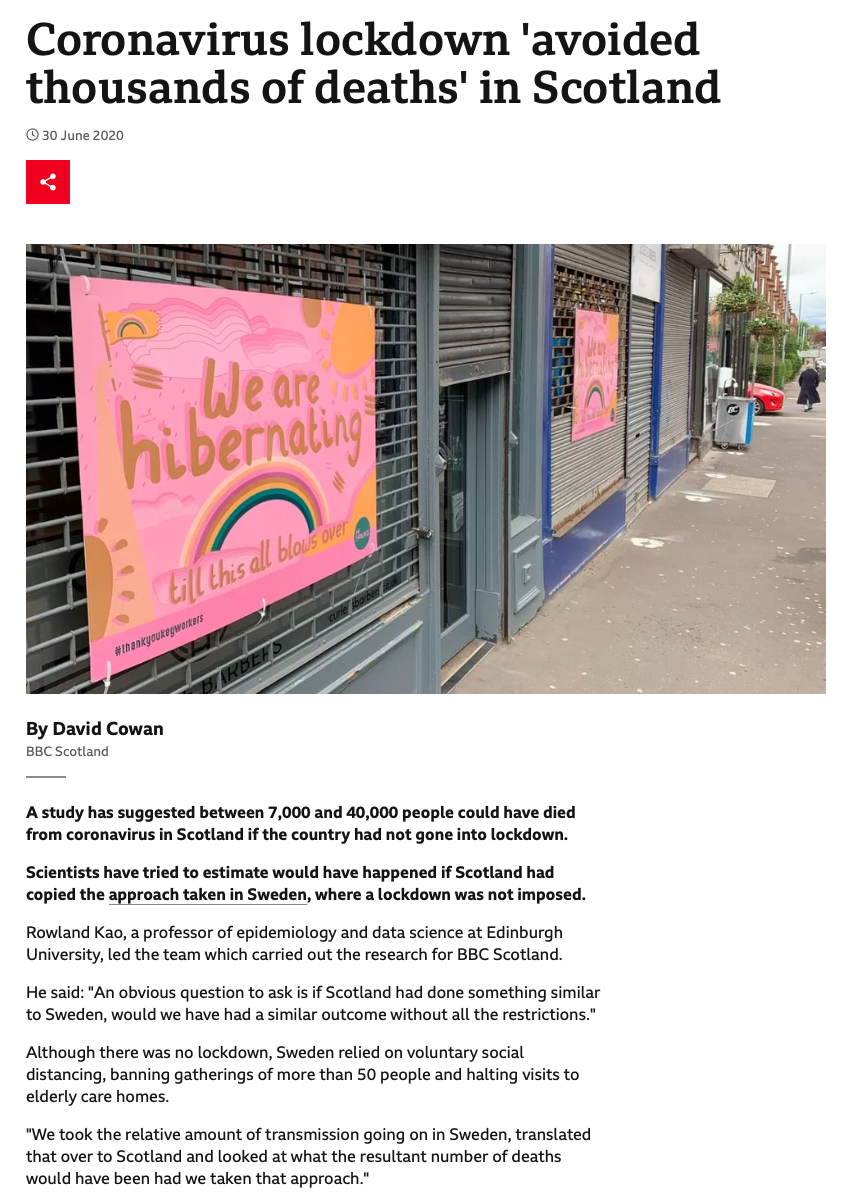 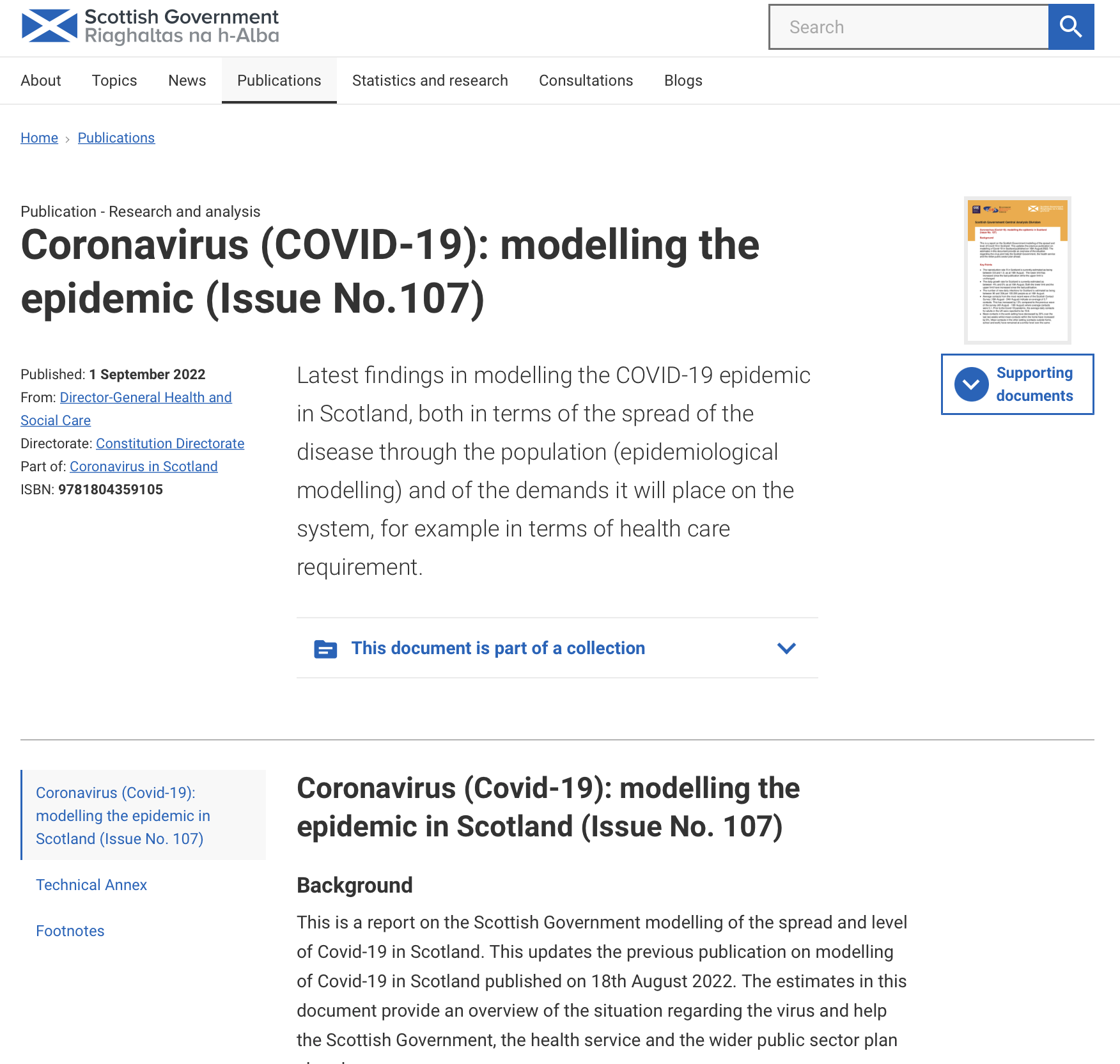 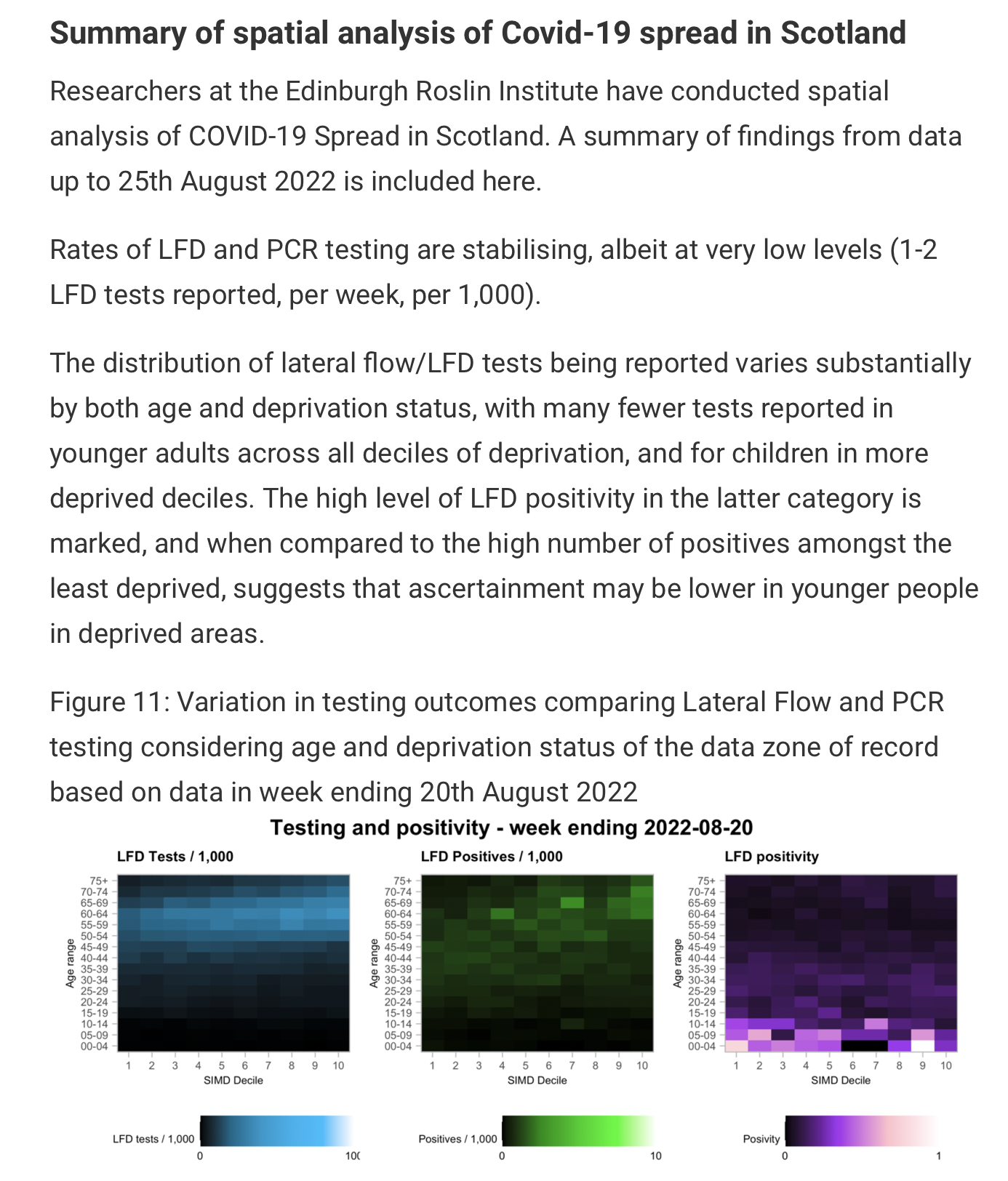 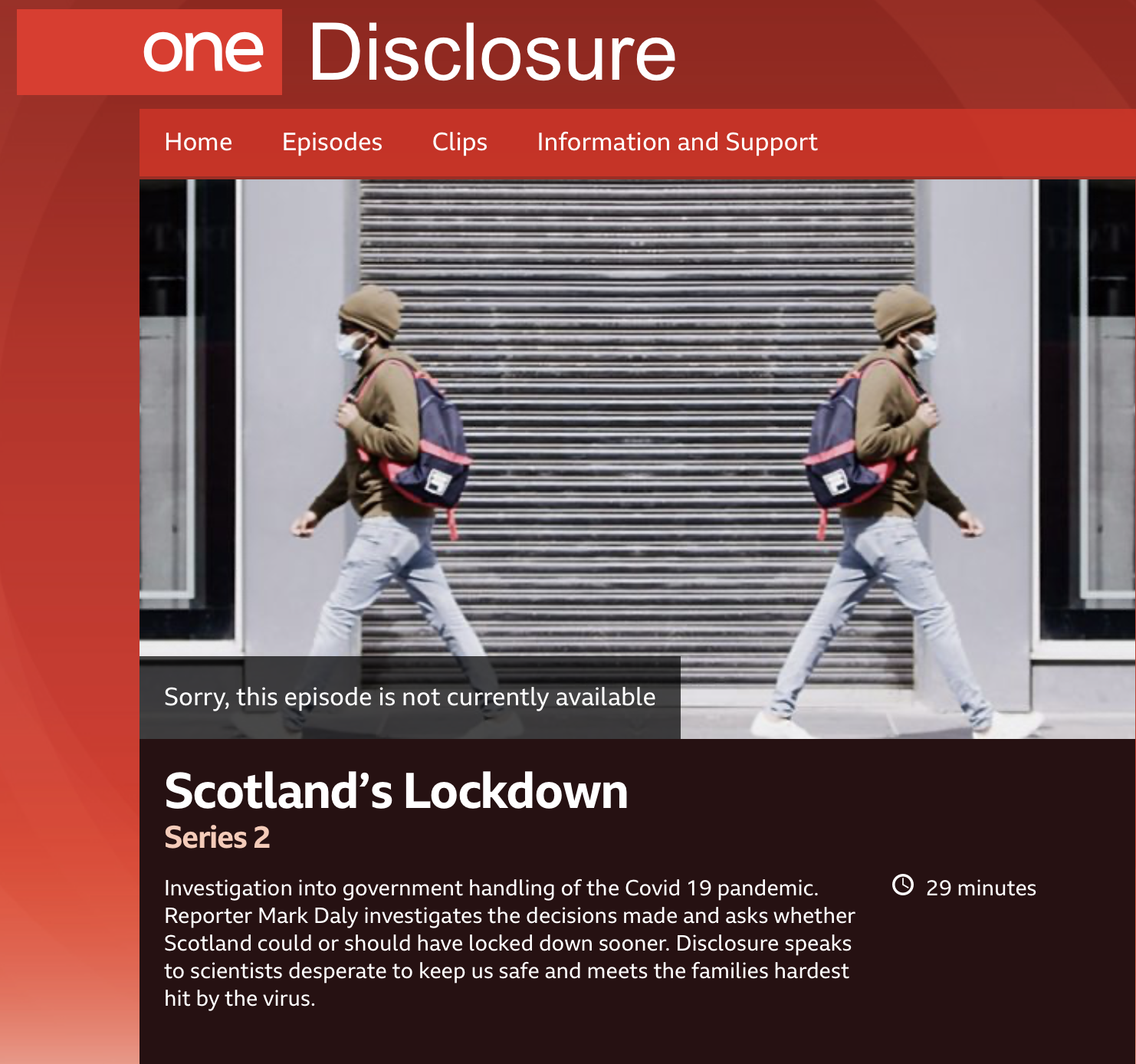 My experience
Notable development in my programming
from smaller, self-contained code to perform simpler tasks
to
“large”, complex scripts that
Are central to work that ends up in peer-review
Require extreme care with storage of data 
Have spin-offs with short turnarounds


Essential that the work is reproducible
My process for COVID was good enough, but very manual and caused some headaches later on
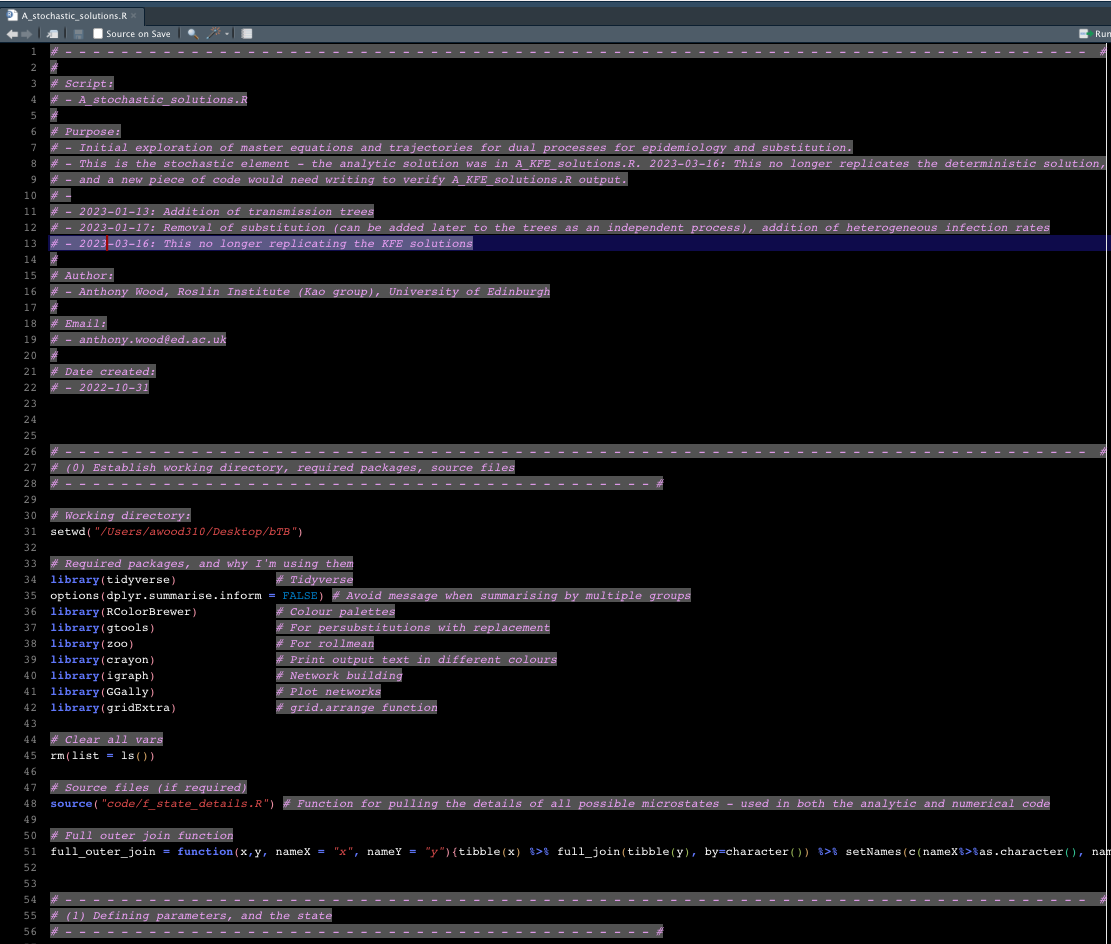 Resolutions
At the start of a new project, take time to set up processes for version control, sharing, standardising of code structure

Essential for my next project: The aim is to develop methods to be used by others!

2-3 days spent at the start of a project learning some basic git commands saves weeks later on!
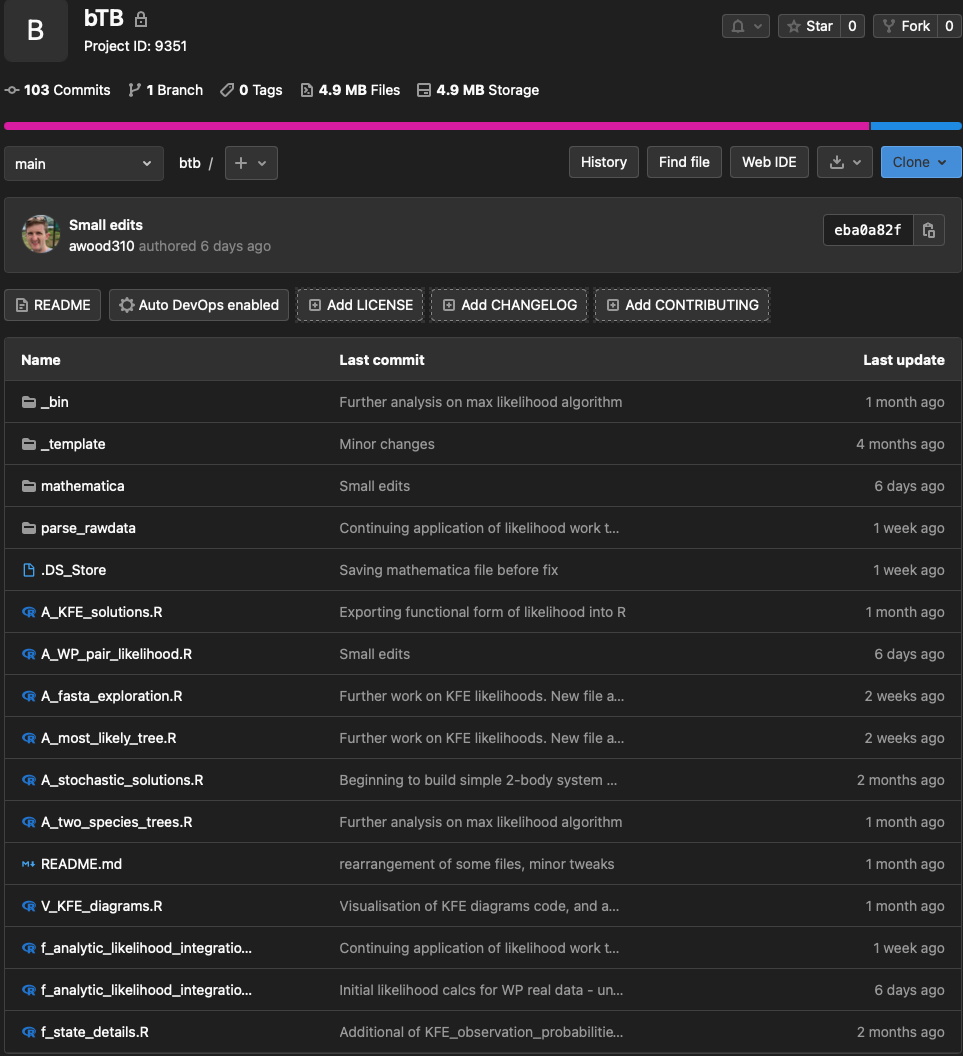